POR COMMUNICATION
Identification de l’usager
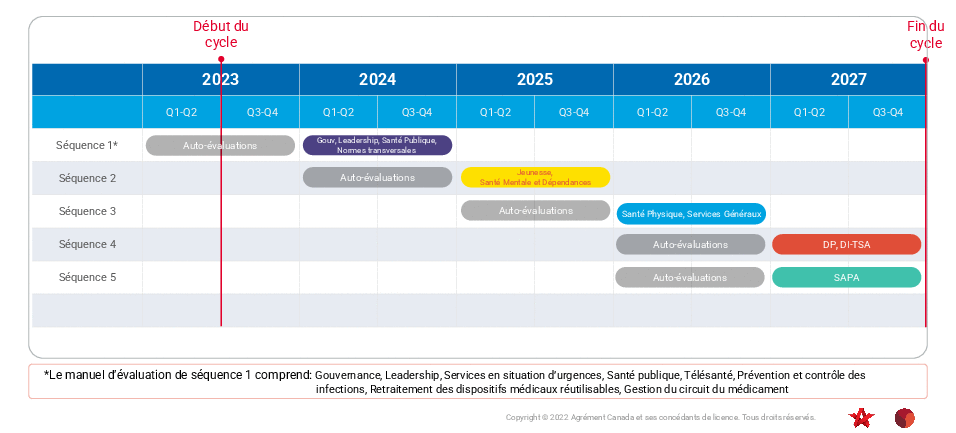 Présentée le 10 juin 2024
Par Brenda L'Ecuyer

Conseillère cadre aux pratiques professionnelles (intérim)
Activités respiratoires et Électrophysiologie médicale

brenda.lecuyer.cemtl@ssss.gouv.qc.ca
Cycle d'agrément 2023-2027
[Speaker Notes: Cycle 2, séquence 1 qui comprend : Gouvernance, leadership, les services en situation d'urgences, la santé publique, télésanté, PCI, retraitement des dispositifs médicaux réutilisables, gestion du circuit du médicament]
Plan de la présentation
Valider l'identité : pourquoi et à quels moments ?
La capacité de l'usager à s'identifier 
L'identification active, passive et ses particularités
Les points de vigilance et le risque d'erreurs
Outils disponibles sur Intranet
Conclusion
Pourquoi ?
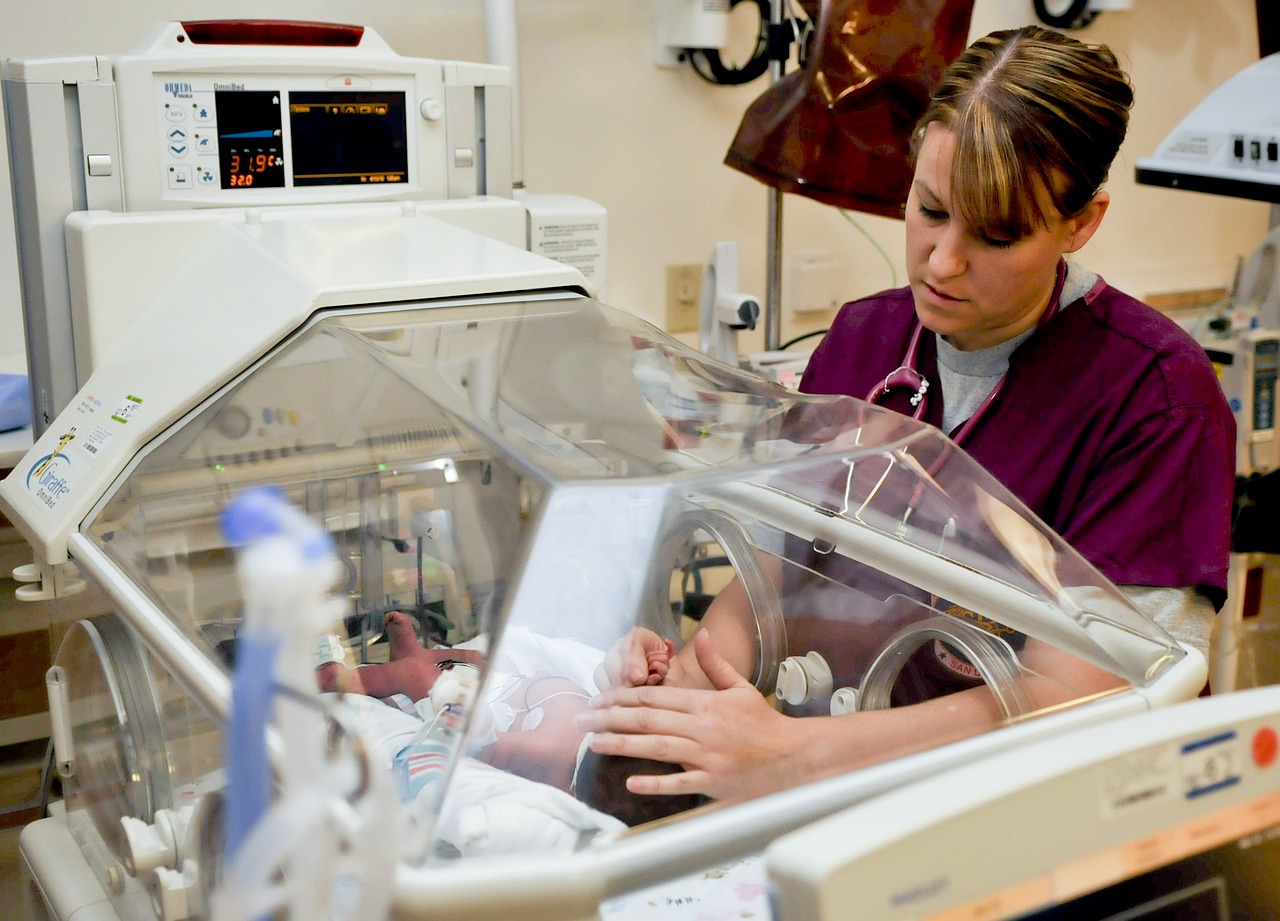 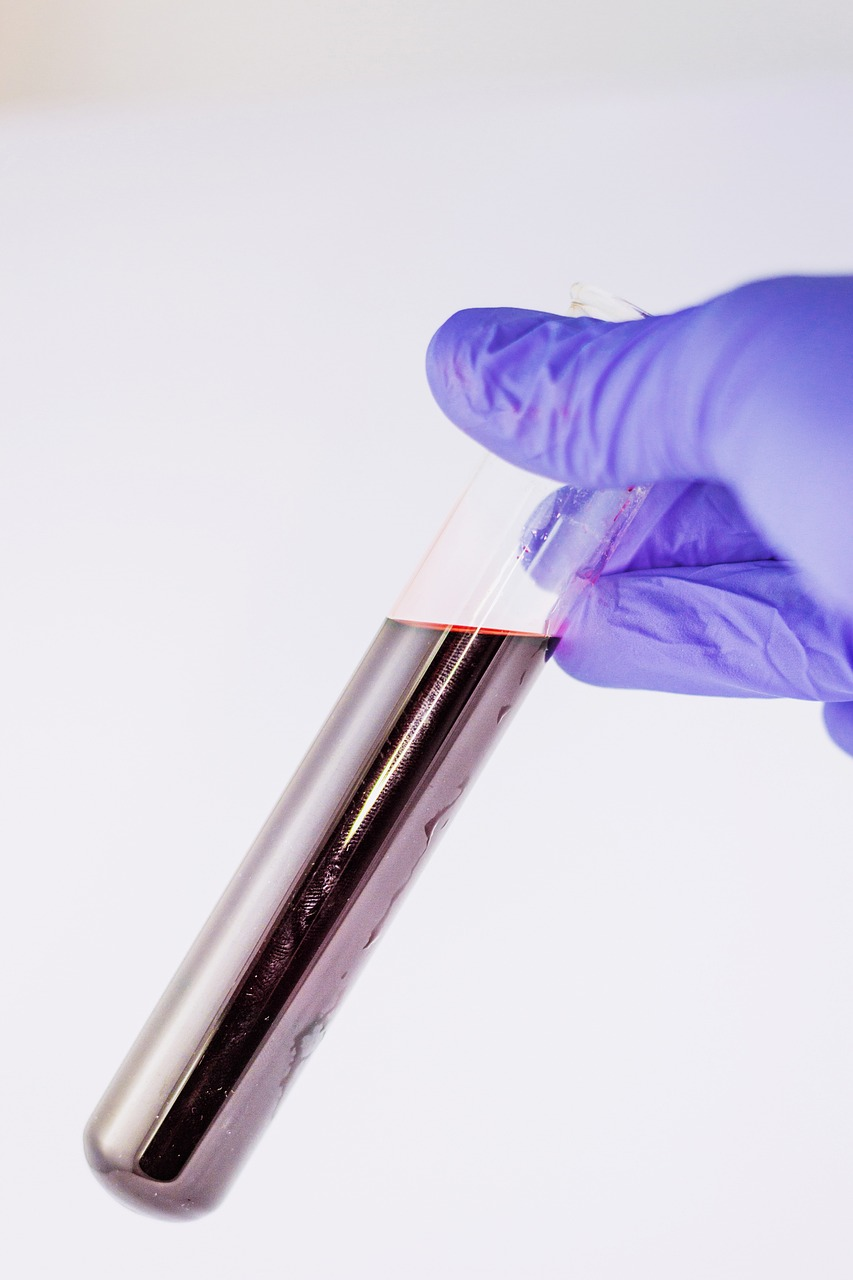 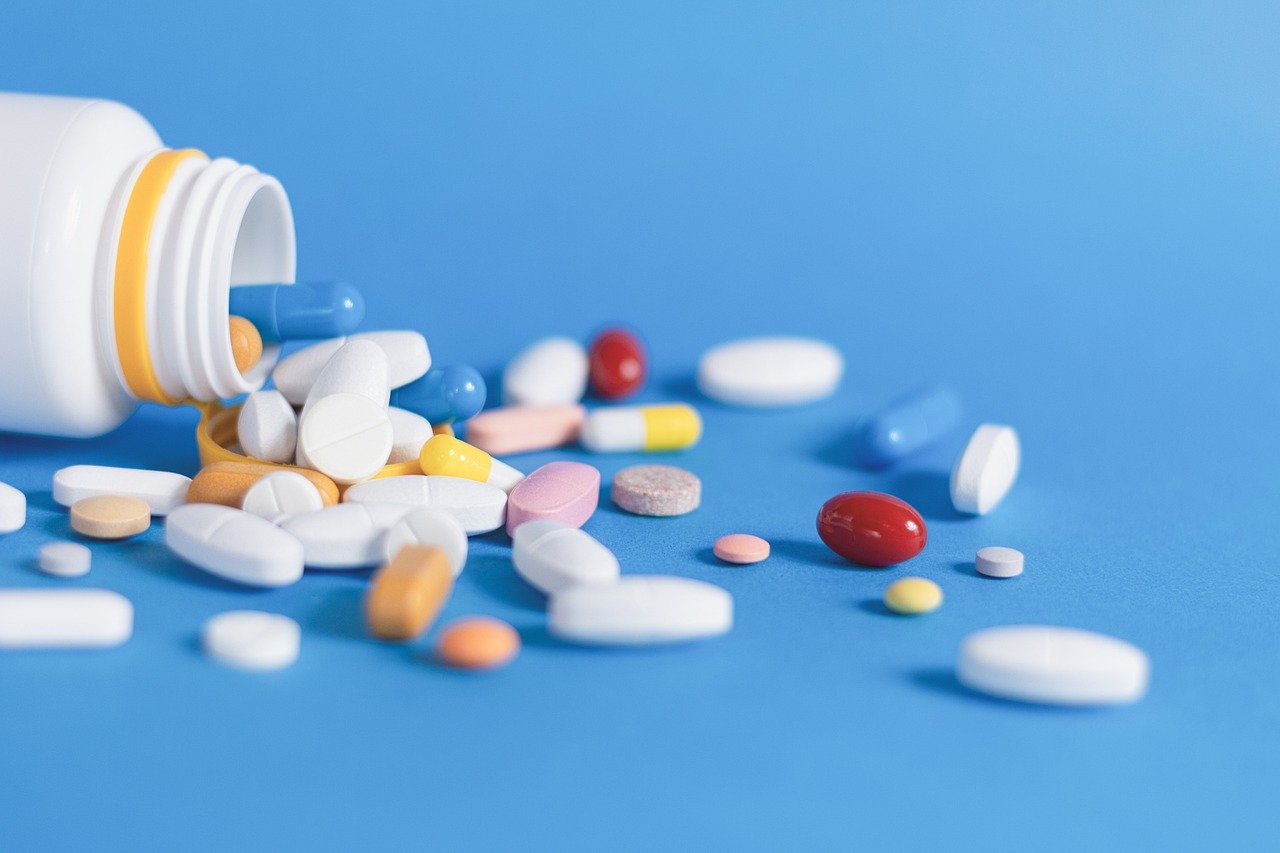 Les erreurs médicales surviennent parfois en raison d’une mauvaise identification


Conformité des renseignements personnels
Bon usager qui reçoit les soins appropriés
Le tout rédigé dans le bon dossier
Quand valider l’identité ?
Avant tout service ou toute intervention
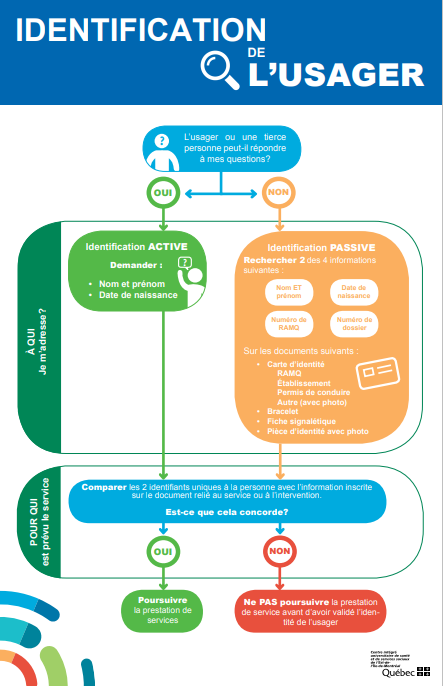 Logigramme
L'usager* peut-il répondre aux questions ?Capacité à s'identifier
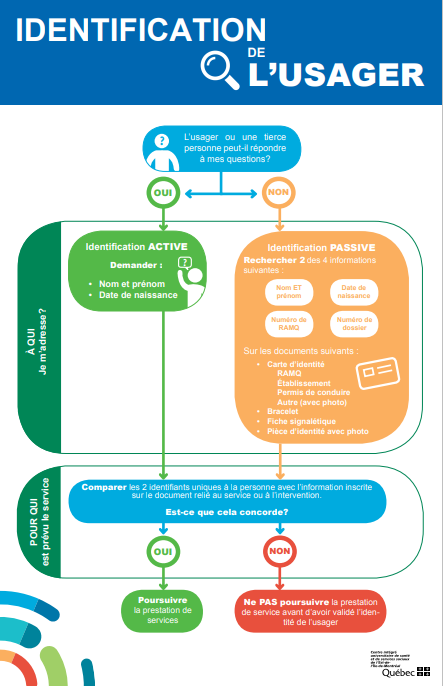 Capacité cognitive ou habilité de communication permettant de faire connaître :
son nom ;
son prénom ;
sa date de naissance 
ou toute autre information requise pour s’identifier.
À qui je m’adresse ?2 identificateurs uniques
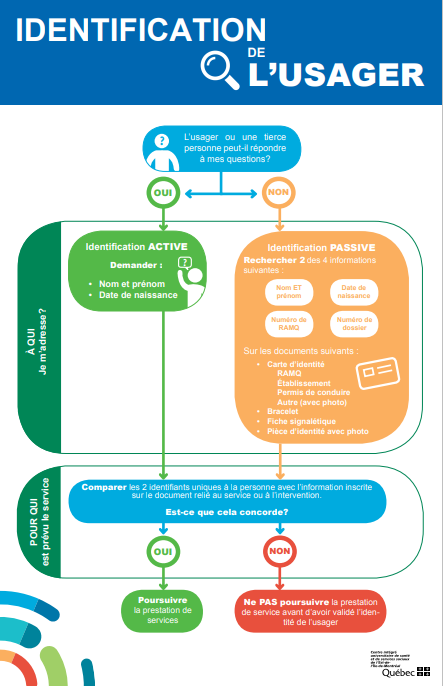 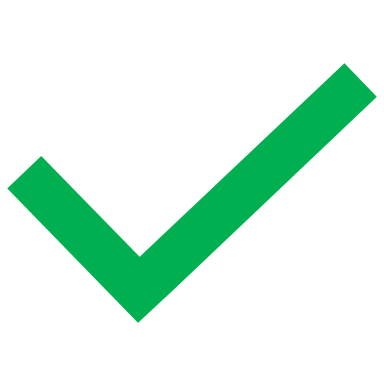 Tierce personne * : Membre de l’équipe soignante, membre de la famille, pair aidant, représentant ou un membre de la communauté
Document ** : Carte d’identité (RAMQ, établissement, permis de conduire ou autre avec photo), bracelet, fiche signalétique, pièce d’identité avec photo
Photographie de l’usager
Nom ET prénom
Date de naissance
# Dossier
Obtenir le consentement
Rédiger une note d’évolution à cet effet
En couleur
Doit être vérifiée au moins 1 fois/an ou si modification significative de l’état physique
Bracelet
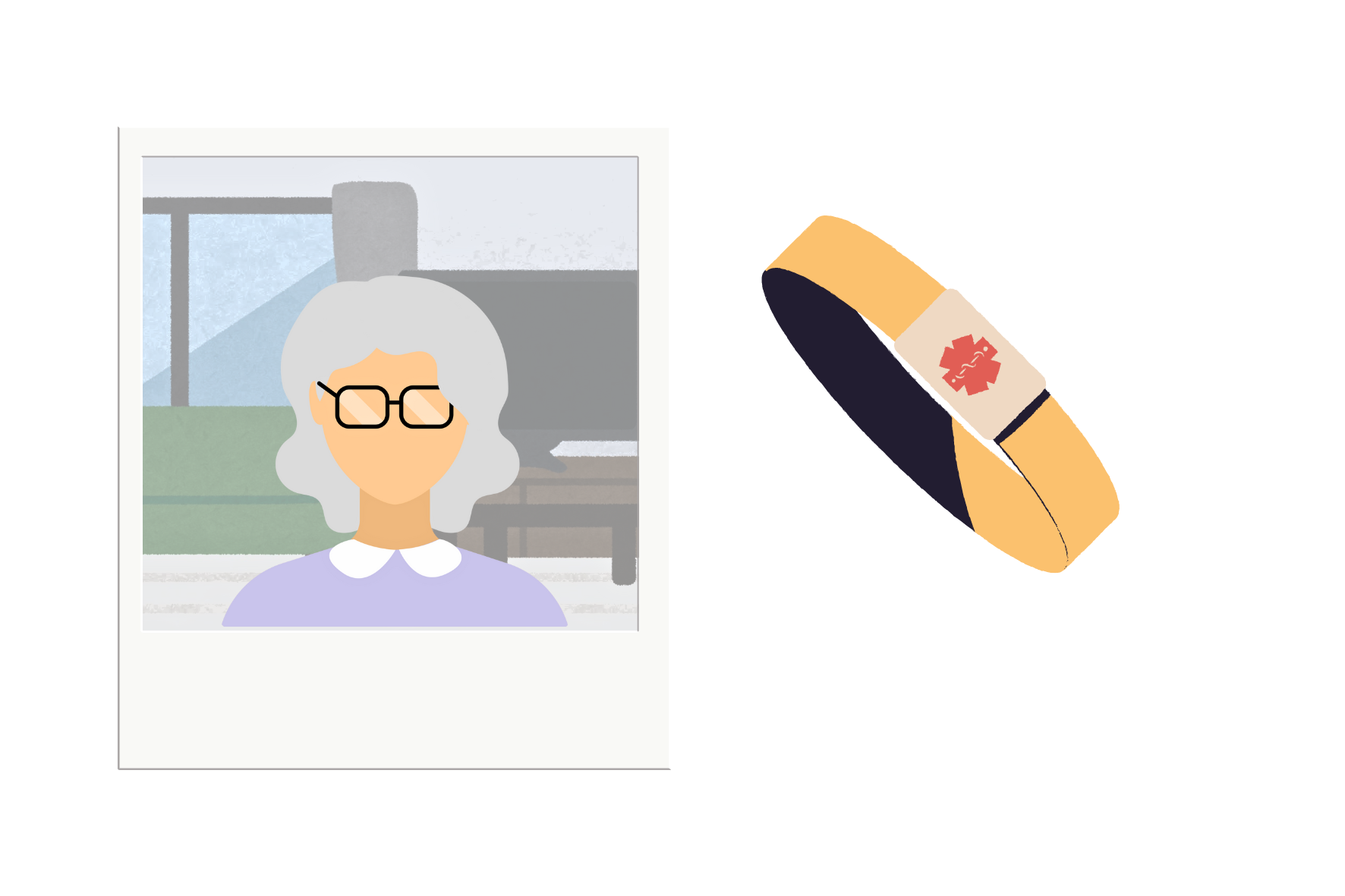 Identification de l’usager
Valider concordance des informations avec le bracelet
Installation du bracelet
Vérifier son intégrité
Usager inconnu ET inconscient ou inapte
Code d’identification temporaire unique comprenant nom ET prénom 
Procéder à l’identification de l’usager en utilisant ce code jusqu’à l’obtention des renseignements personnels
Lorsque l’identité est confirmée, les 2 identificateurs propres à la personne doivent être utilisés
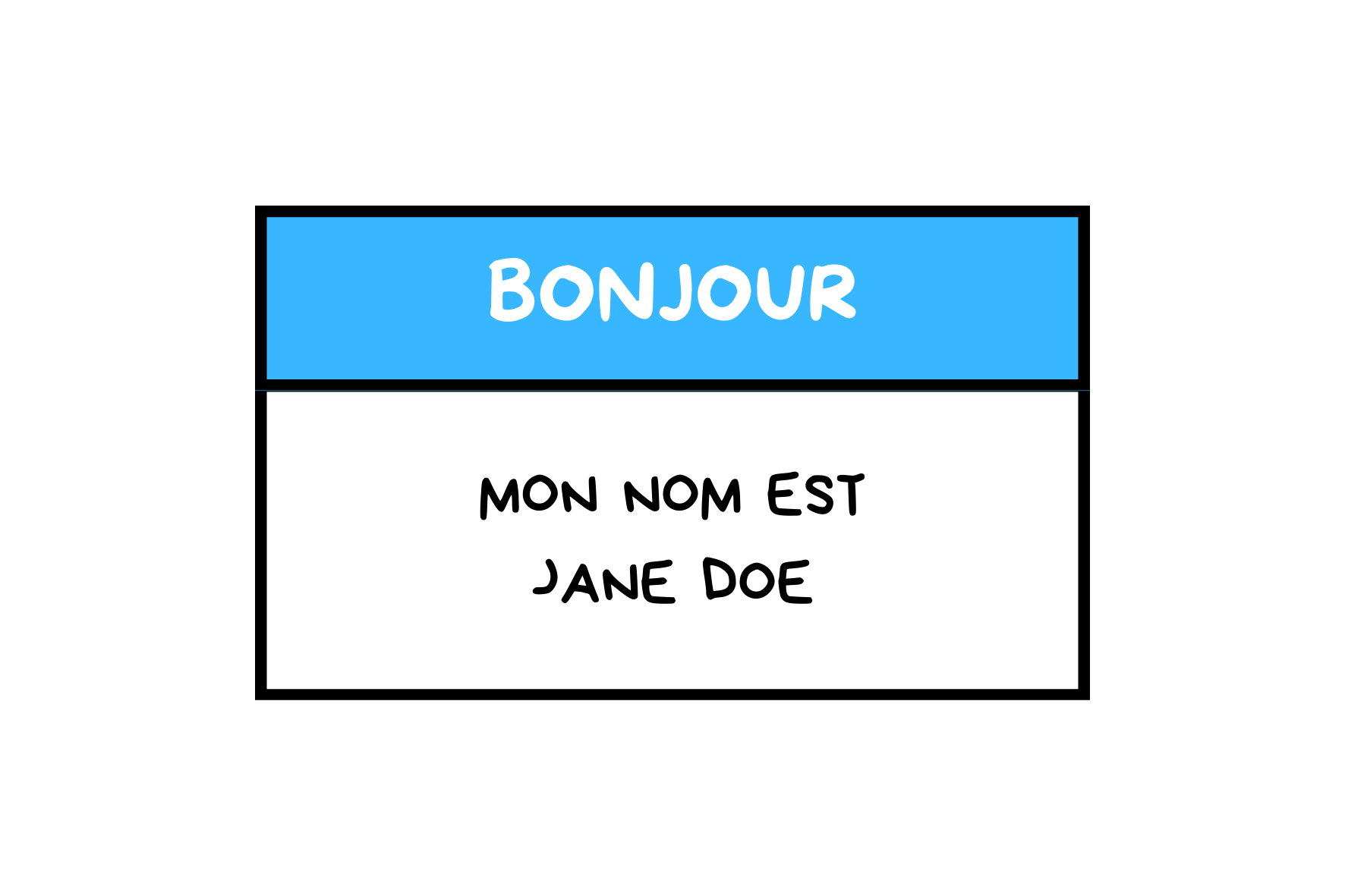 ATTENTION
Information inscrite sur les documents liés au service/intervention
Identité de l’usager
 (2 identificateurs uniques)
CONCORDANCE
Requête, formulaire, ordonnance, étiquette (p.ex. produit sanguin, pharmacie), dossier ou autre document identifié au nom de l’usager
Numéro de la chambre
Numéro du lit
Nom sur la porte
Nom sur un objet/équipement
Pour qui est prévu le service ?
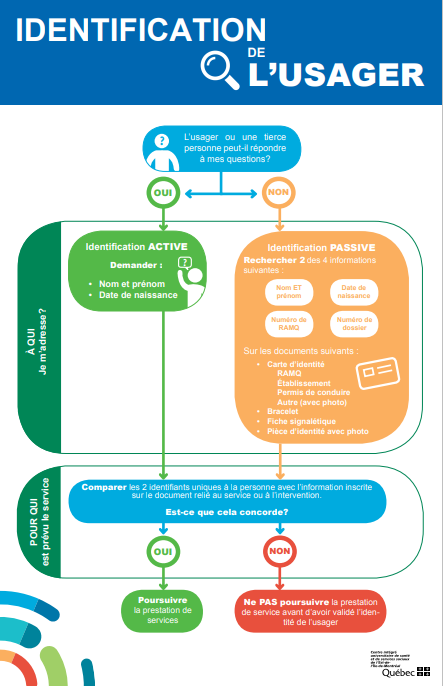 Information inscrite sur les documents liés au service/intervention
Identité de l’usager
 (2 identificateurs uniques)
CONCORDANCE
Outils disponibles sur Intranet
Mise à jour à venir
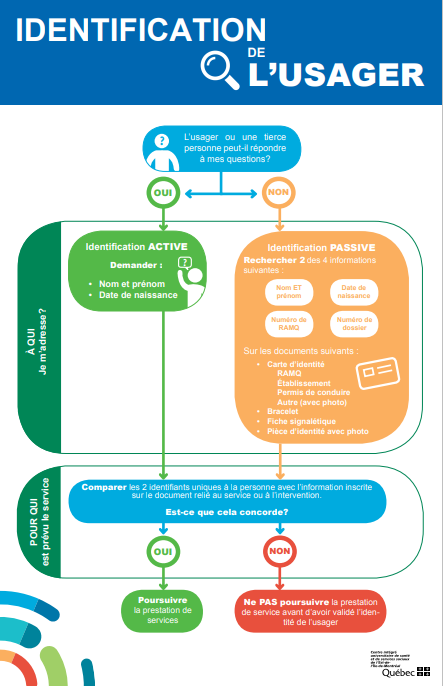 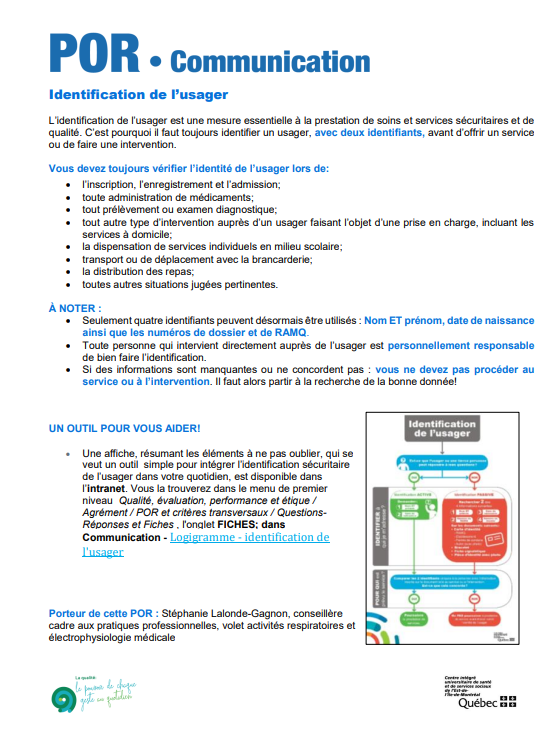 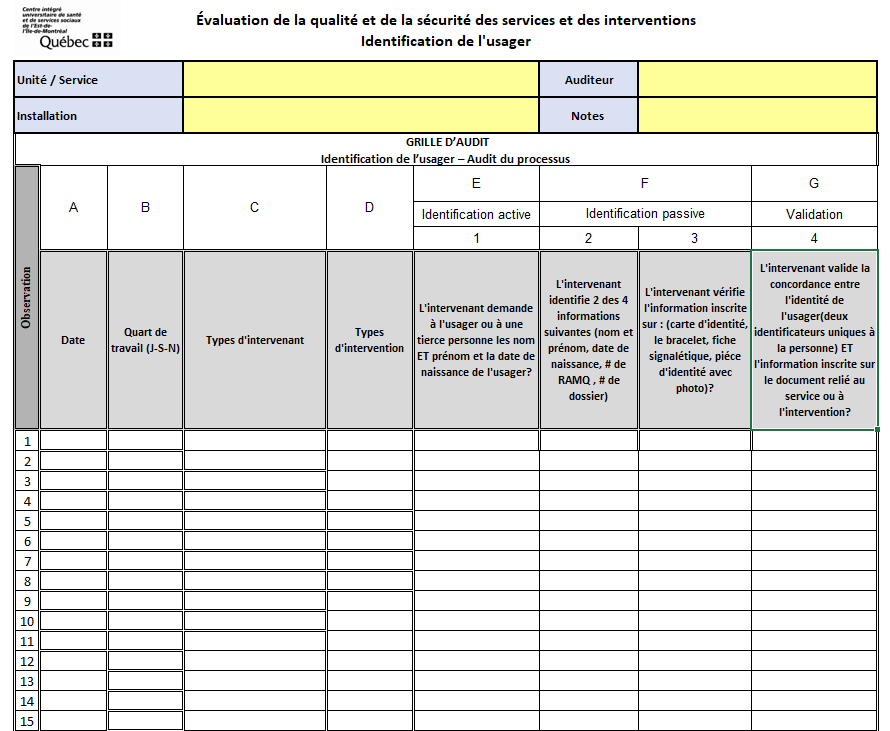 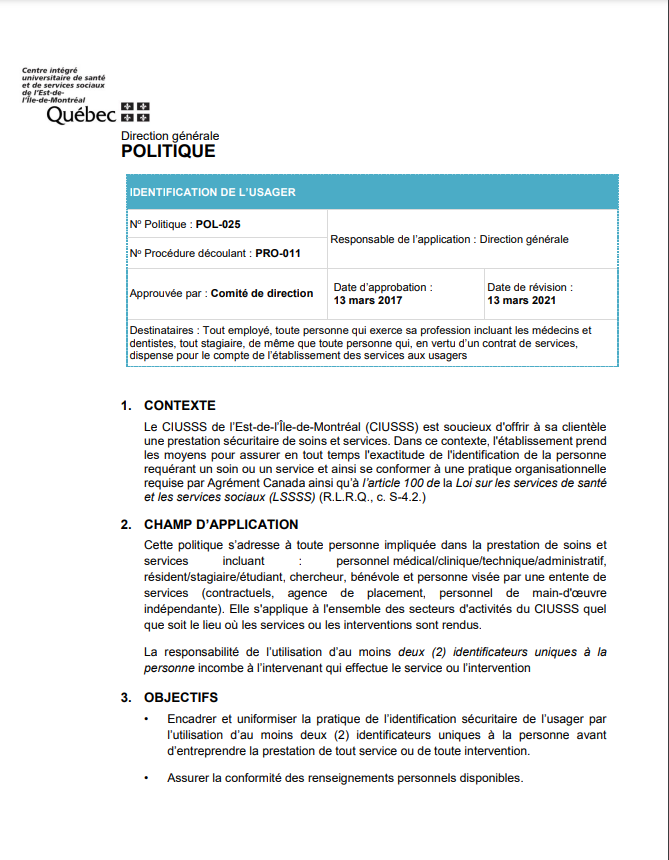 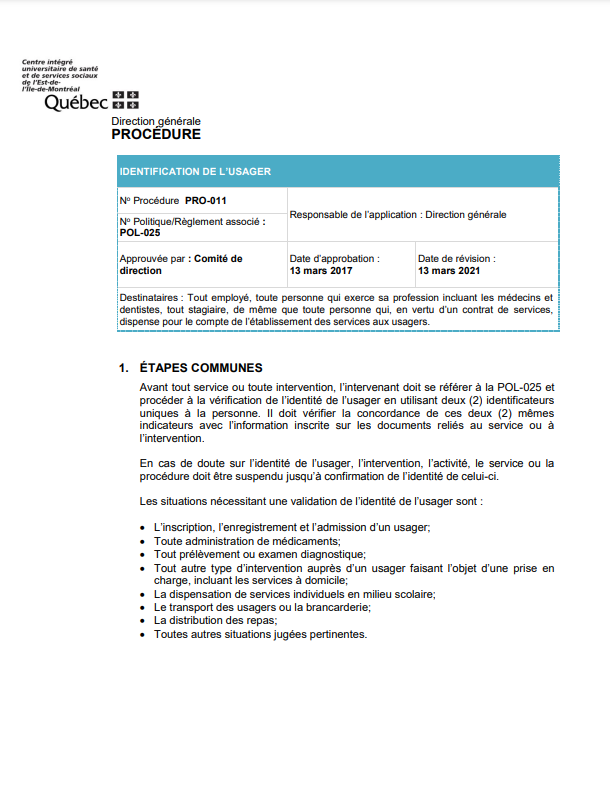 Identification de l’usager
Logigramme 
 Identification de l’usager
Identification de l’usager 
Grille d’audit
Politique POL-025
Procédure PRO-011
IDENTIFICATION DE L’USAGERRécapitulatif
Information inscrite sur les documents liés au service/intervention
Identité de l’usager
 (2 identificateurs uniques)
CONCORDANCE
Hospitalisation
Document * : Carte d’identité (RAMQ, établissement, permis de conduire ou autre avec photo), bracelet, fiche signalétique, pièce d’identité avec photo
Information inscrite sur les documents liés au service/intervention
Identité de l’usager
 (2 identificateurs uniques)
CONCORDANCE
Concordance bracelet du parent avec celui de l’enfant ou du nouveau-né
[Speaker Notes: ​]
CHSLD, RNI et UR
Photo du résident* : Se trouve à la porte de la chambre et dans le cahier de contrôle et de suivi de la médication selon le service ou le soin à effectuer 
Témoignage** : Pour le personnel de main-d'œuvre indépendante ou le personnel nouvellement embauché
Information inscrite sur les documents liés au service/intervention
Identité de l’usager
 (2 identificateurs uniques)
CONCORDANCE
SAD (SAPA/DI-TSA-DP)
Document * : Carte d’identité (RAMQ, établissement, permis de conduire ou autre avec photo), bracelet, fiche signalétique, pièce d’identité avec photo
Information inscrite sur les documents liés au service/intervention
Identité de l’usager
 (2 identificateurs uniques)
CONCORDANCE
Volet ambulatoire
Document * : Carte d’identité (RAMQ, établissement, permis de conduire ou autre avec photo), bracelet, fiche signalétique, pièce d’identité avec photo
Information inscrite sur les documents liés au service/intervention
Identité de l’usager
 (2 identificateurs uniques)
CONCORDANCE
[Speaker Notes: ​]